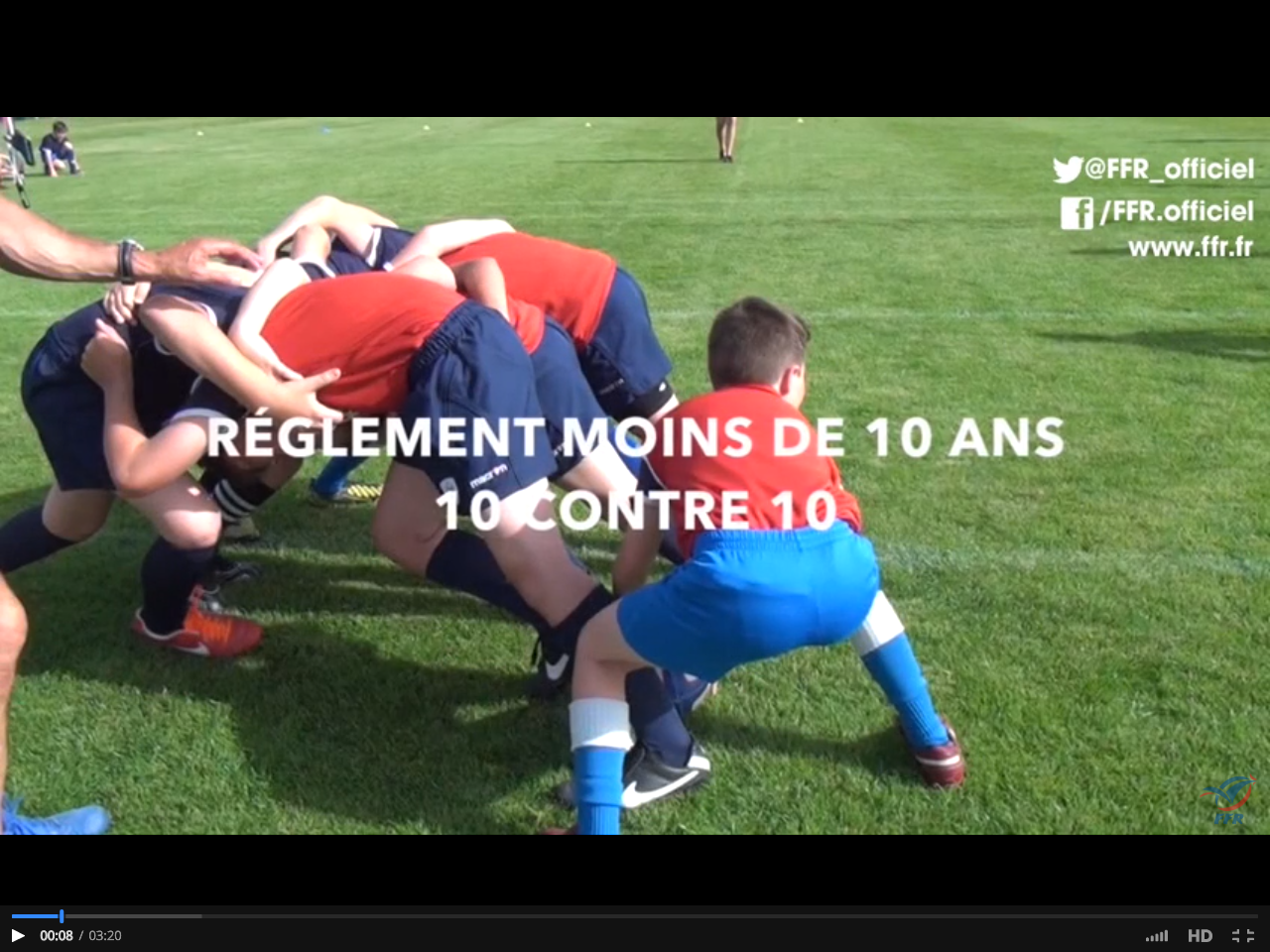 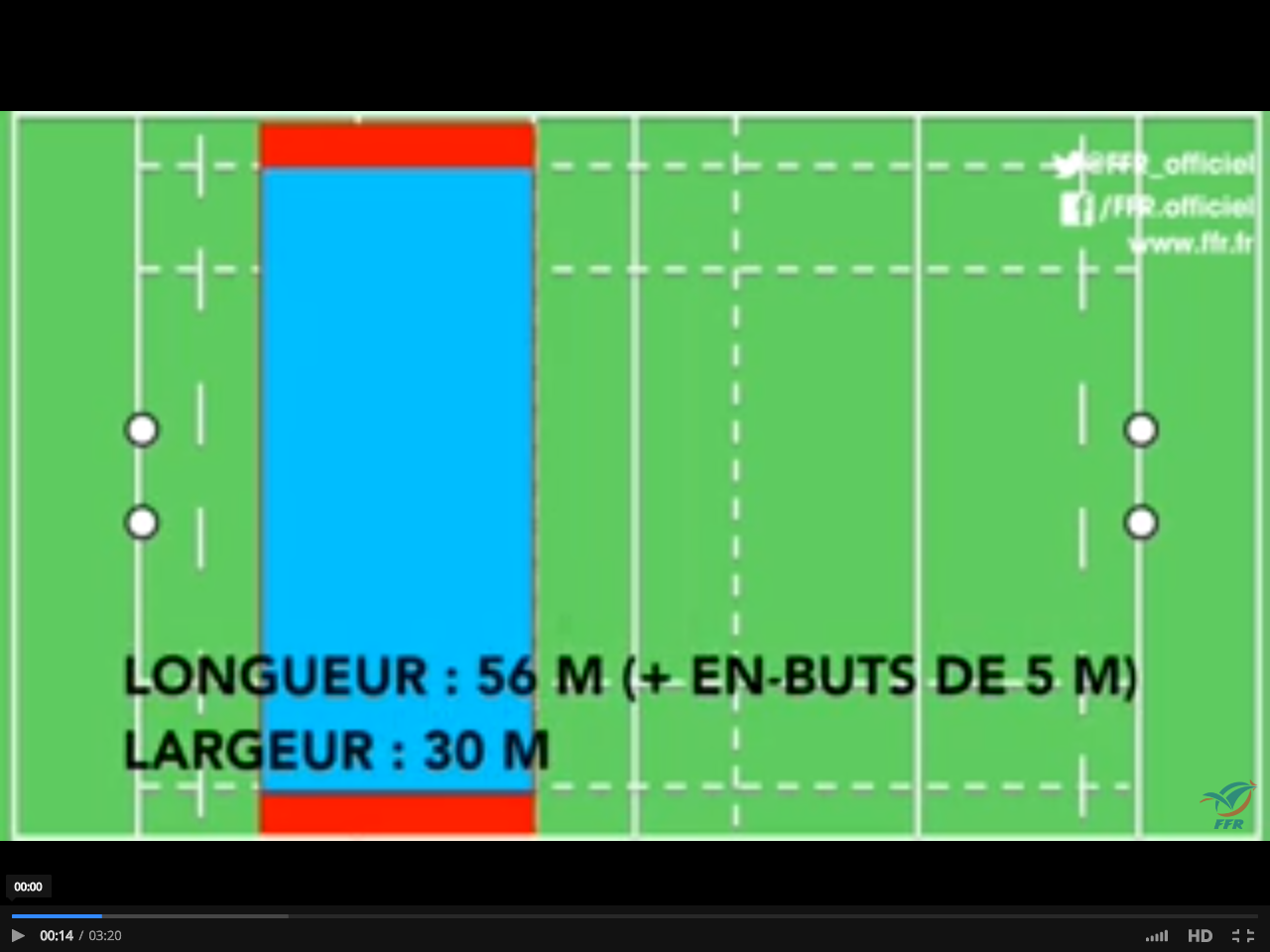 REALISE PAR DEAUZE GUILLAUME AOUT 2016
QUI ARBITRE ?
- 1 jeune de catégorie supérieure formé et - 1 éducateur-accompagnant (chargé de l’arbitrage de la mêlée et de la sécurité) ou un éducateur.
REALISE PAR DEAUZE GUILLAUME AOUT 2016
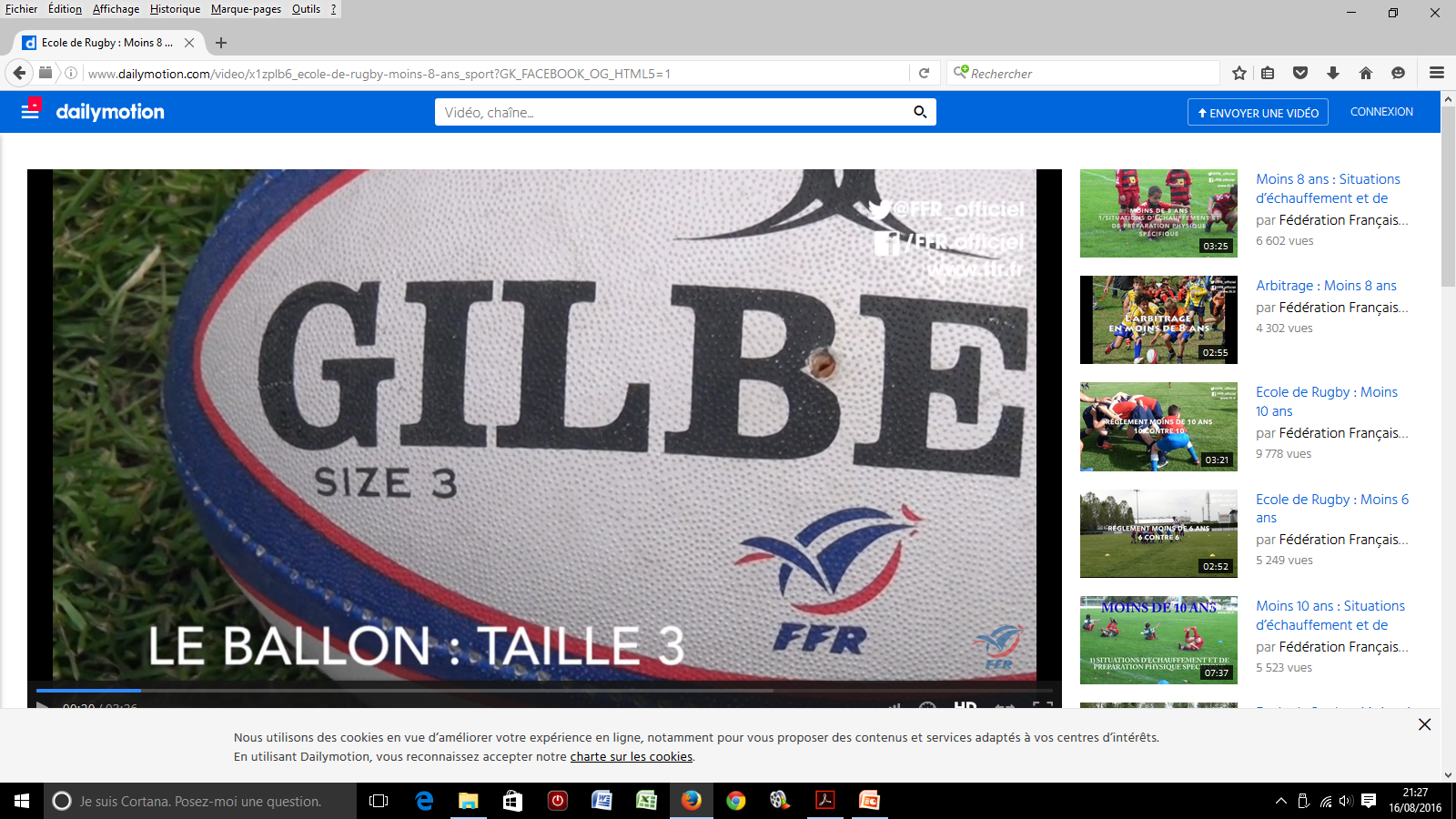 REALISE PAR DEAUZE GUILLAUME AOUT 2016
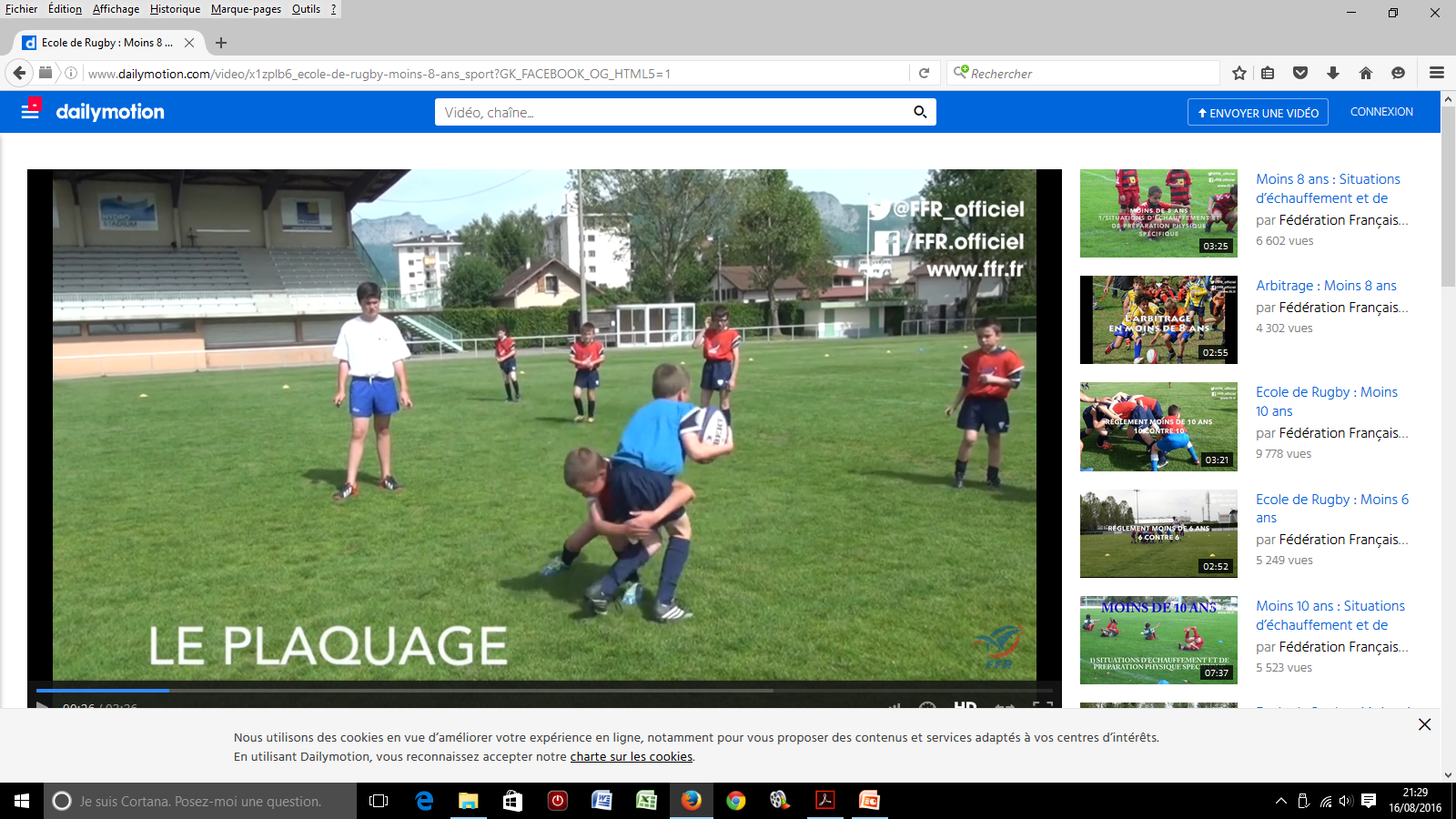 REALISE PAR DEAUZE GUILLAUME AOUT 2016
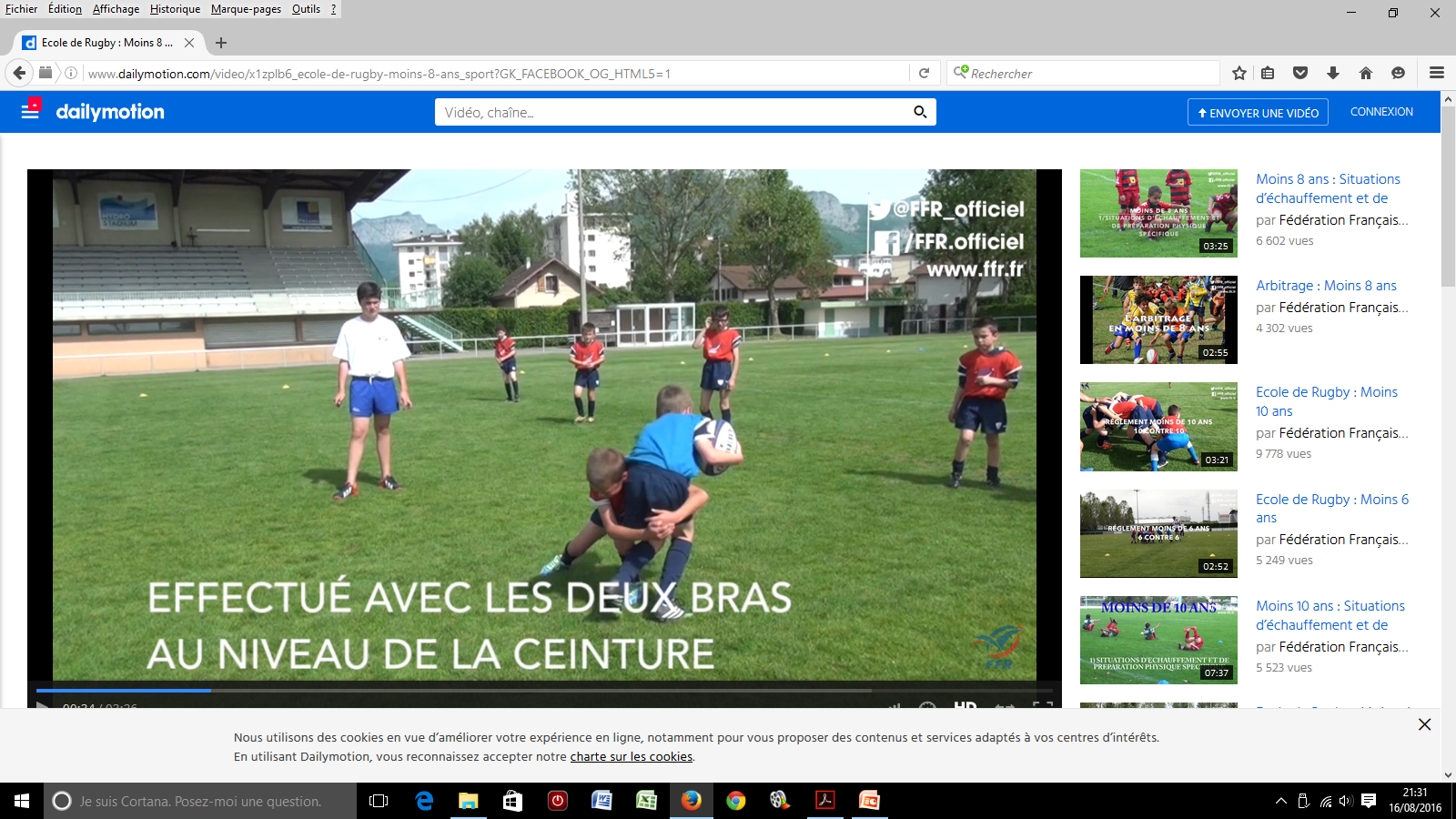 REALISE PAR DEAUZE GUILLAUME AOUT 2016
PLAQUAGES INTERDITS
- TOUT PLAQUAGE AU DESSUS DE LA CEINTURE- TOUT PLAQUAGE AVEC 1 SEUL BRAS- LA CUILLERE- TOUTE PROJECTION VERS LE SOL (JUDOKA)
REALISE PAR DEAUZE GUILLAUME AOUT 2016
SANCTIONS
Un joueur qui se rend coupable d’un plaquage dangereux doit être systématiquement exclu par l’arbitre (2 minutes) avec remplacement
REALISE PAR DEAUZE GUILLAUME AOUT 2016
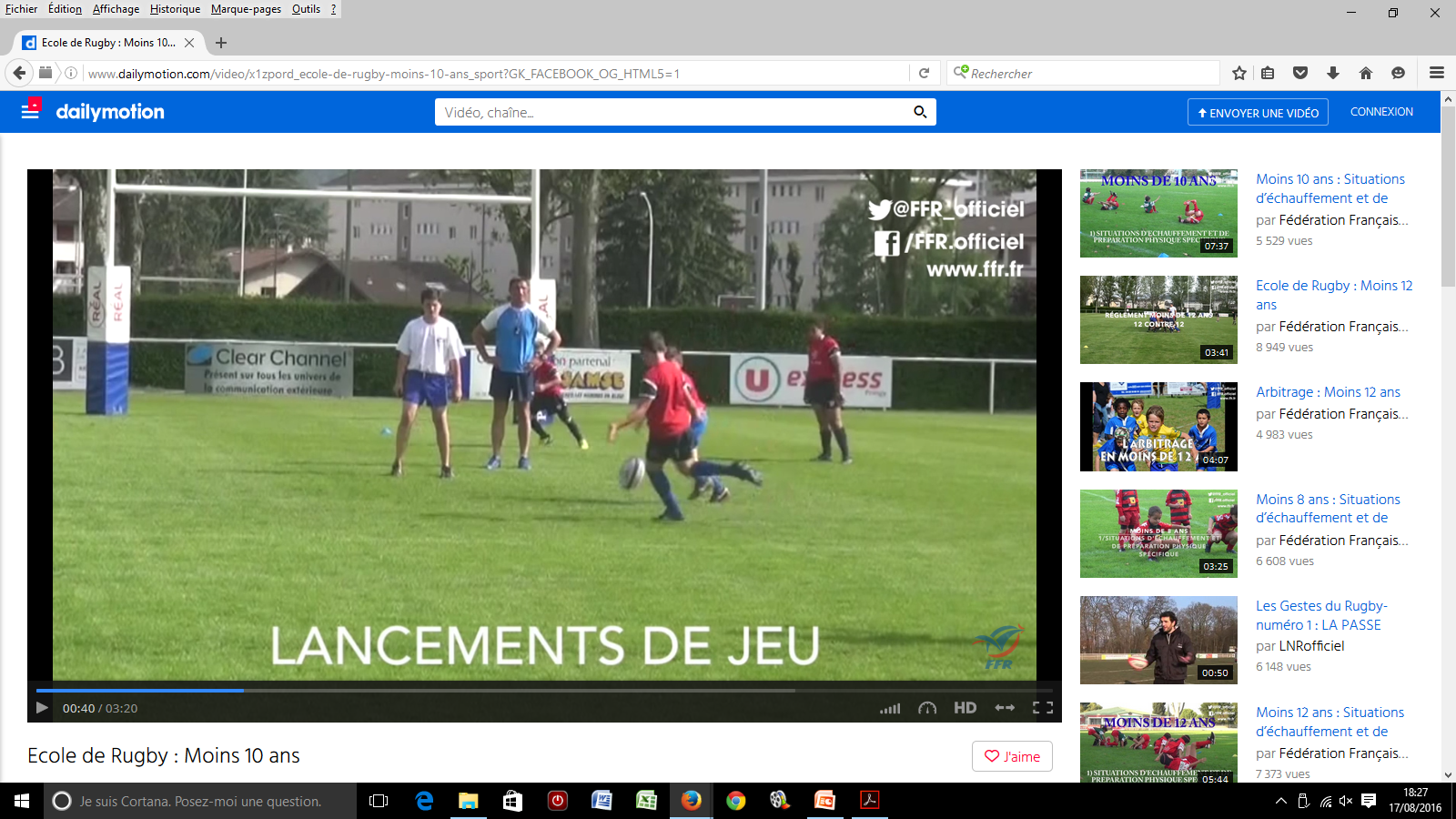 REALISE PAR DEAUZE GUILLAUME AOUT 2016
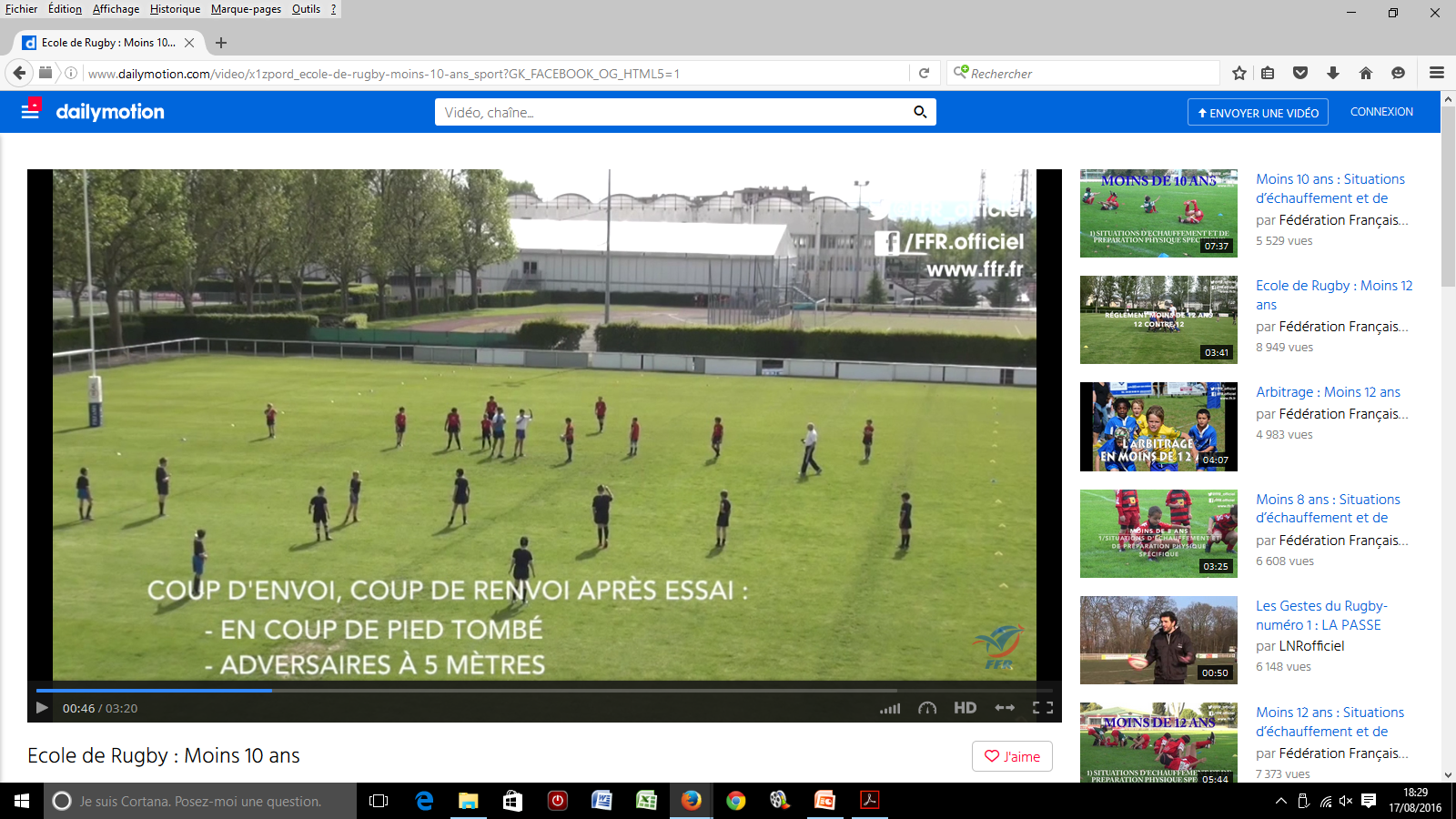 REALISE PAR DEAUZE GUILLAUME AOUT 2016
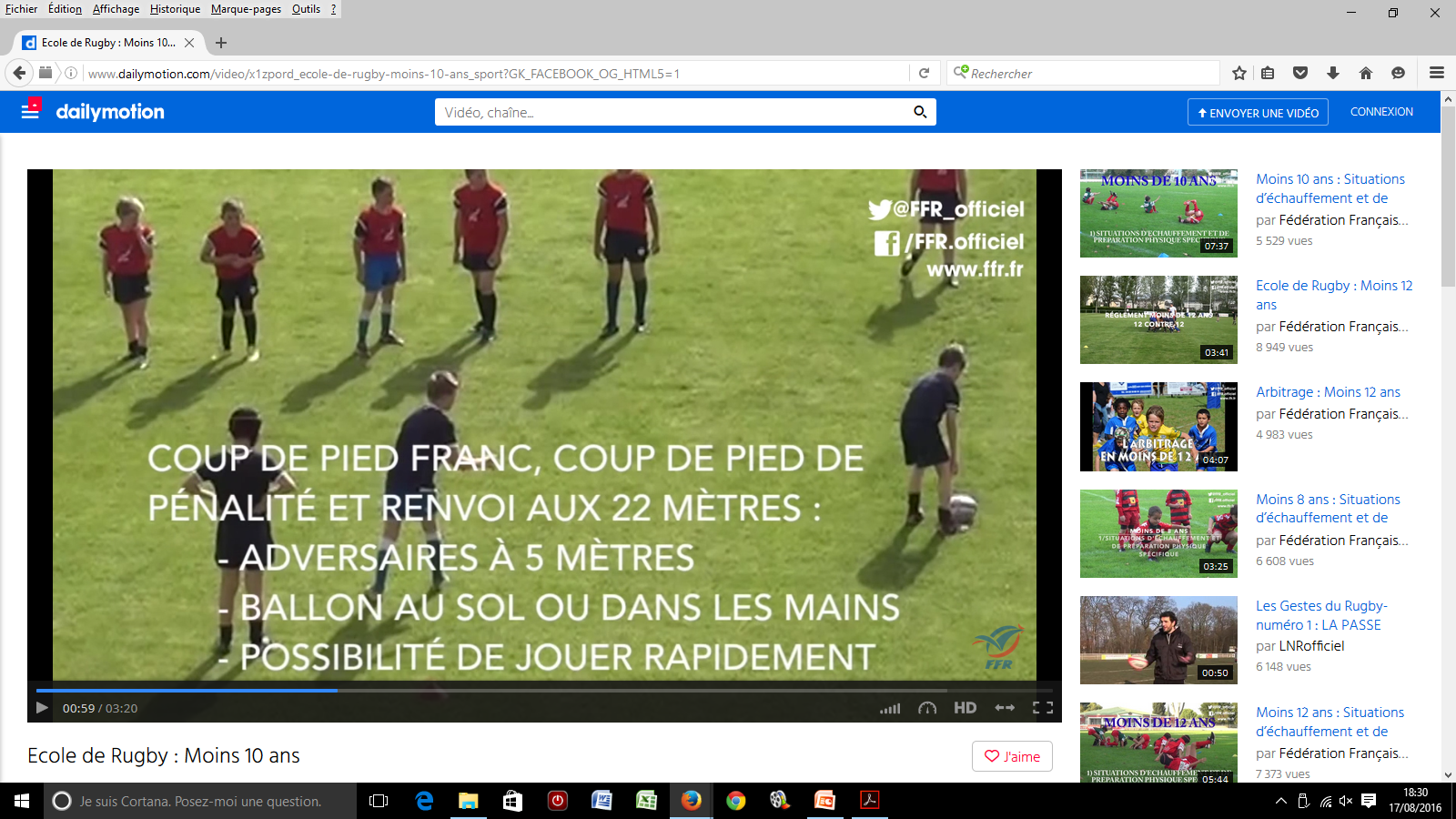 REALISE PAR DEAUZE GUILLAUME AOUT 2016
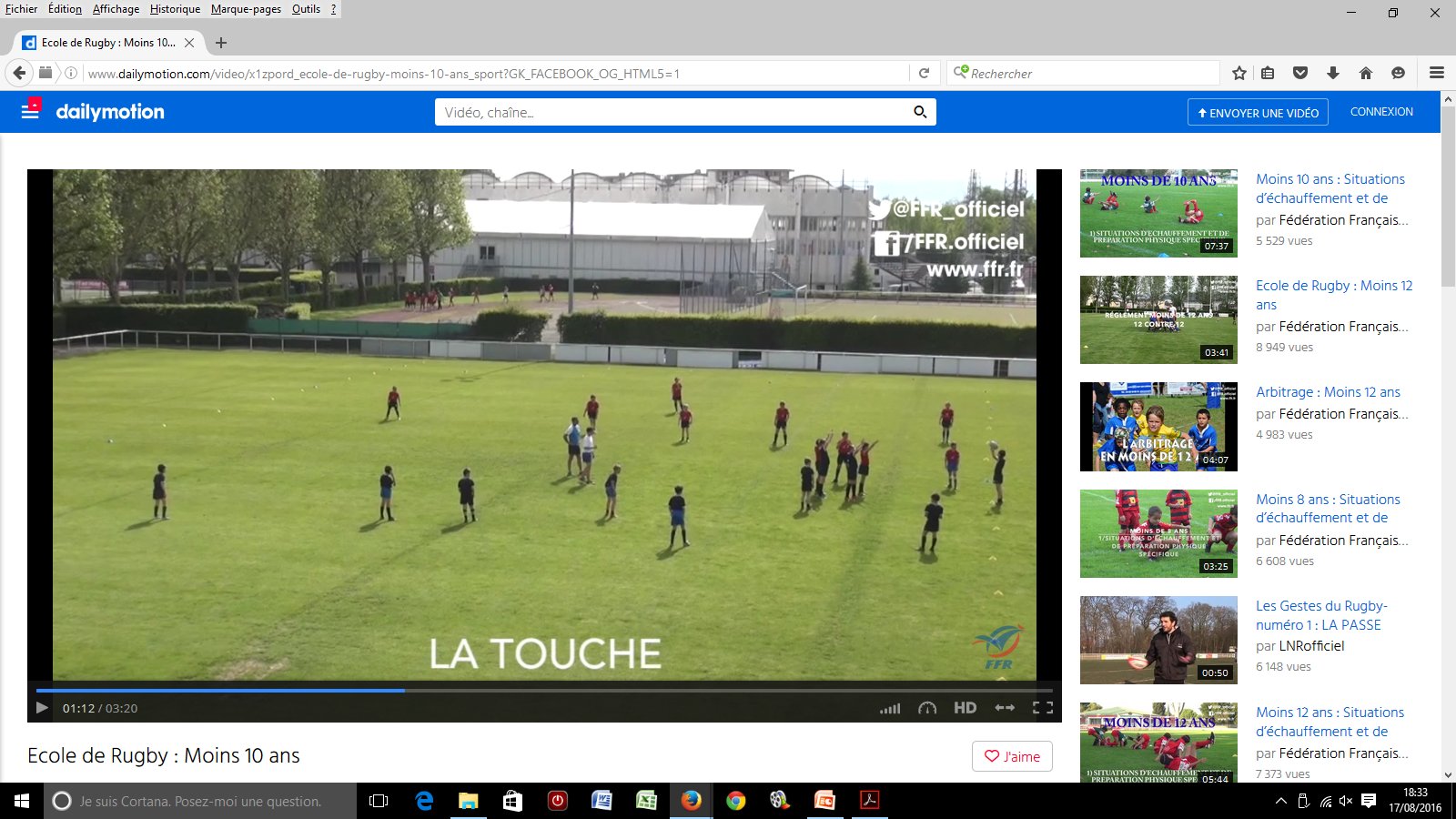 REALISE PAR DEAUZE GUILLAUME AOUT 2016
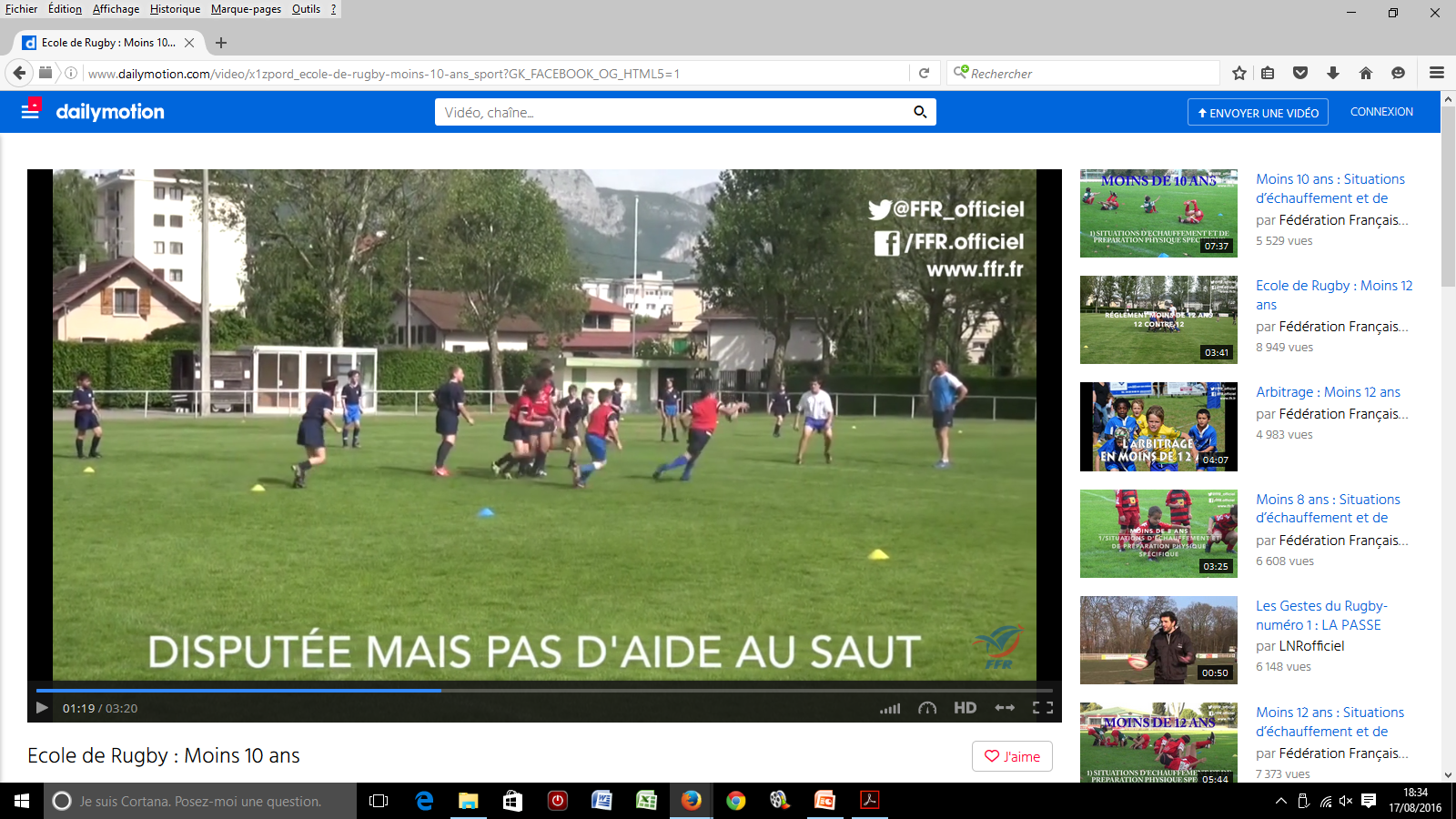 REALISE PAR DEAUZE GUILLAUME AOUT 2016
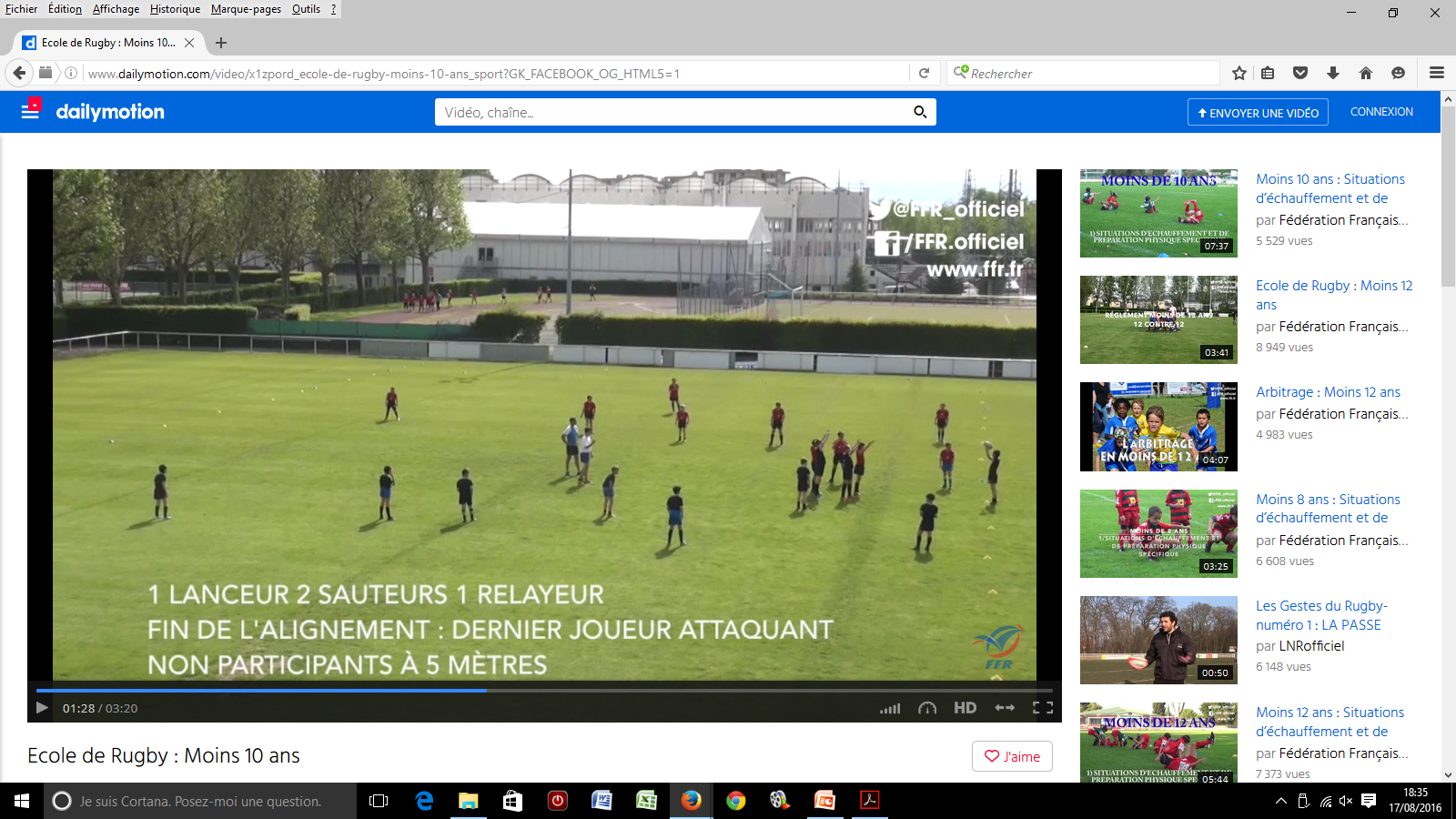 OPPOSANT LANCEUR A 2 METRES (LARGEUR ET PROFONDEUR)
RELAYEURS A 2 METRES DE L’ALIGNEMENT
DEBUT DE L’ALIGNEMENT = 3 METRES DE LA LIGNE DE TOUCHE
REALISE PAR DEAUZE GUILLAUME AOUT 2016
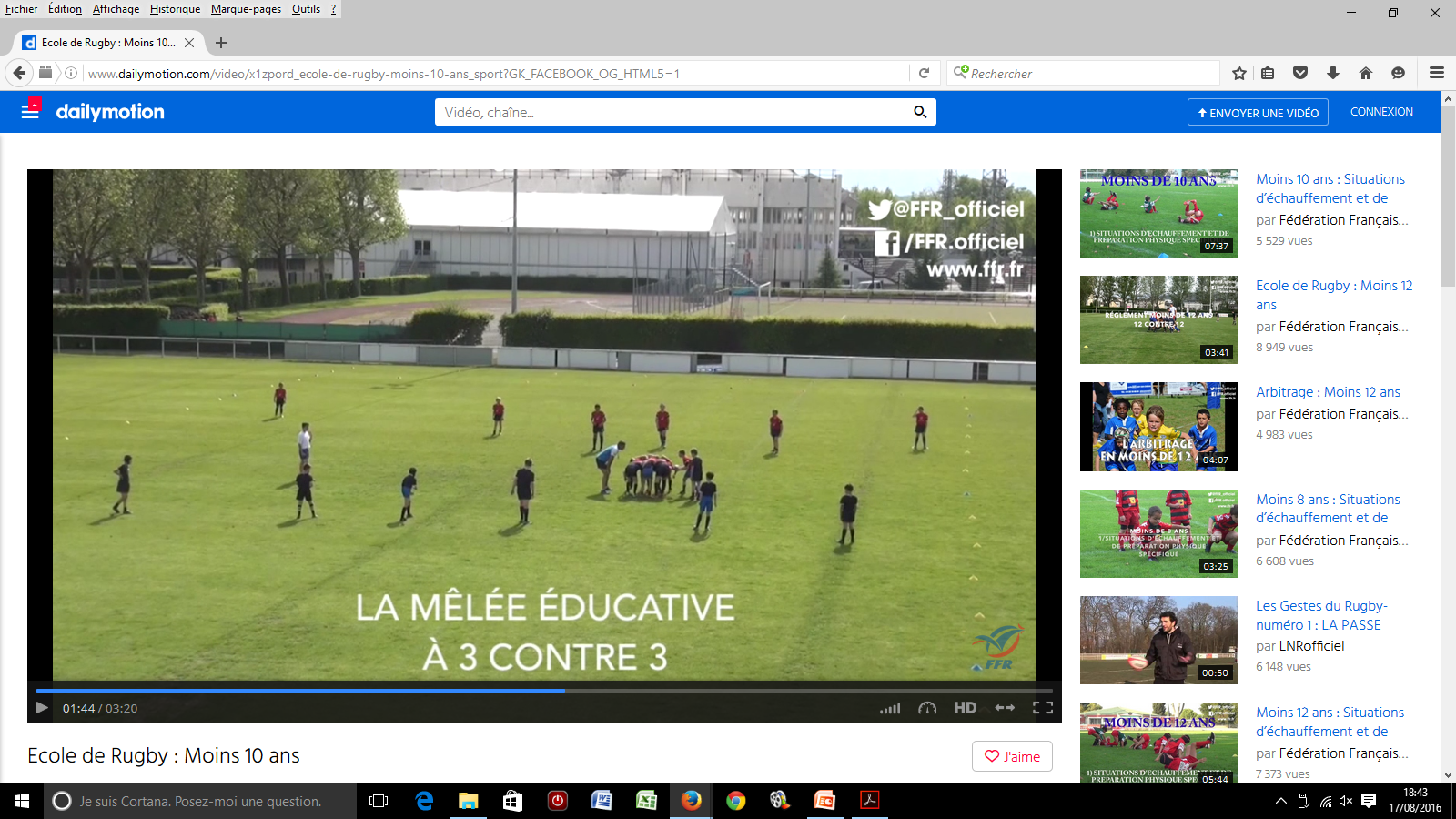 REALISE PAR DEAUZE GUILLAUME AOUT 2016
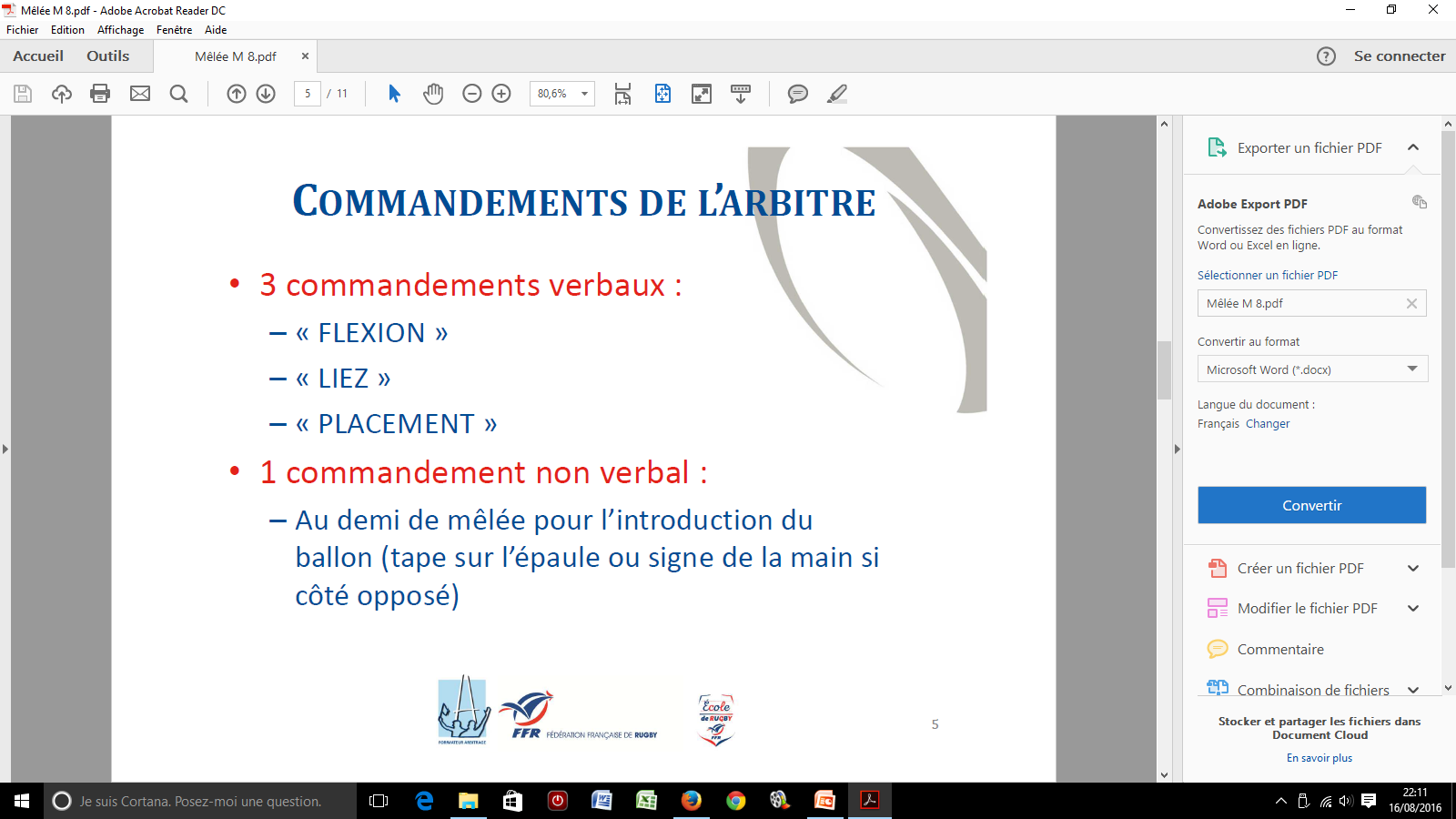 REALISE PAR DEAUZE GUILLAUME AOUT 2016
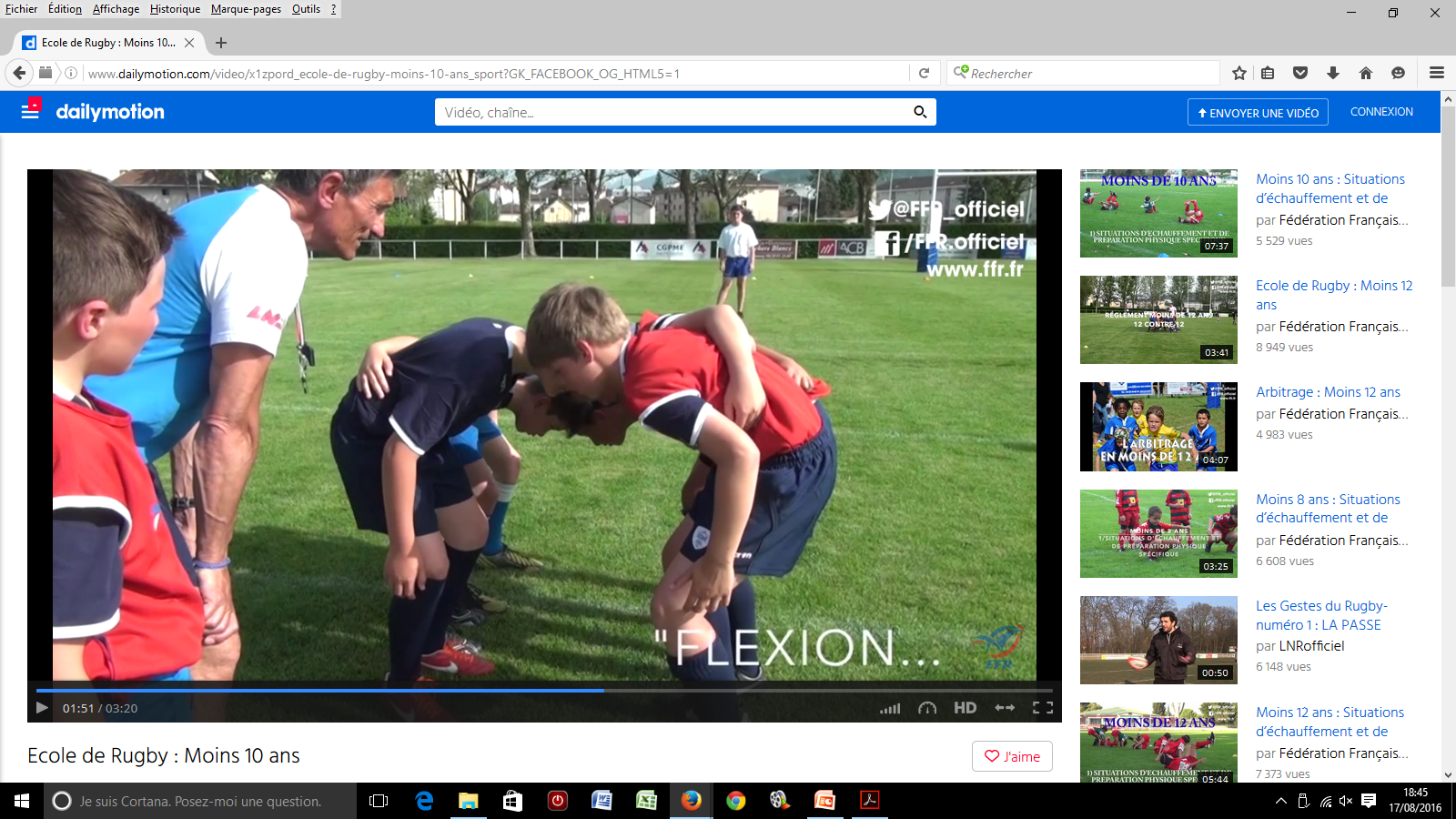 « FLEXION »
REALISE PAR DEAUZE GUILLAUME AOUT 2016
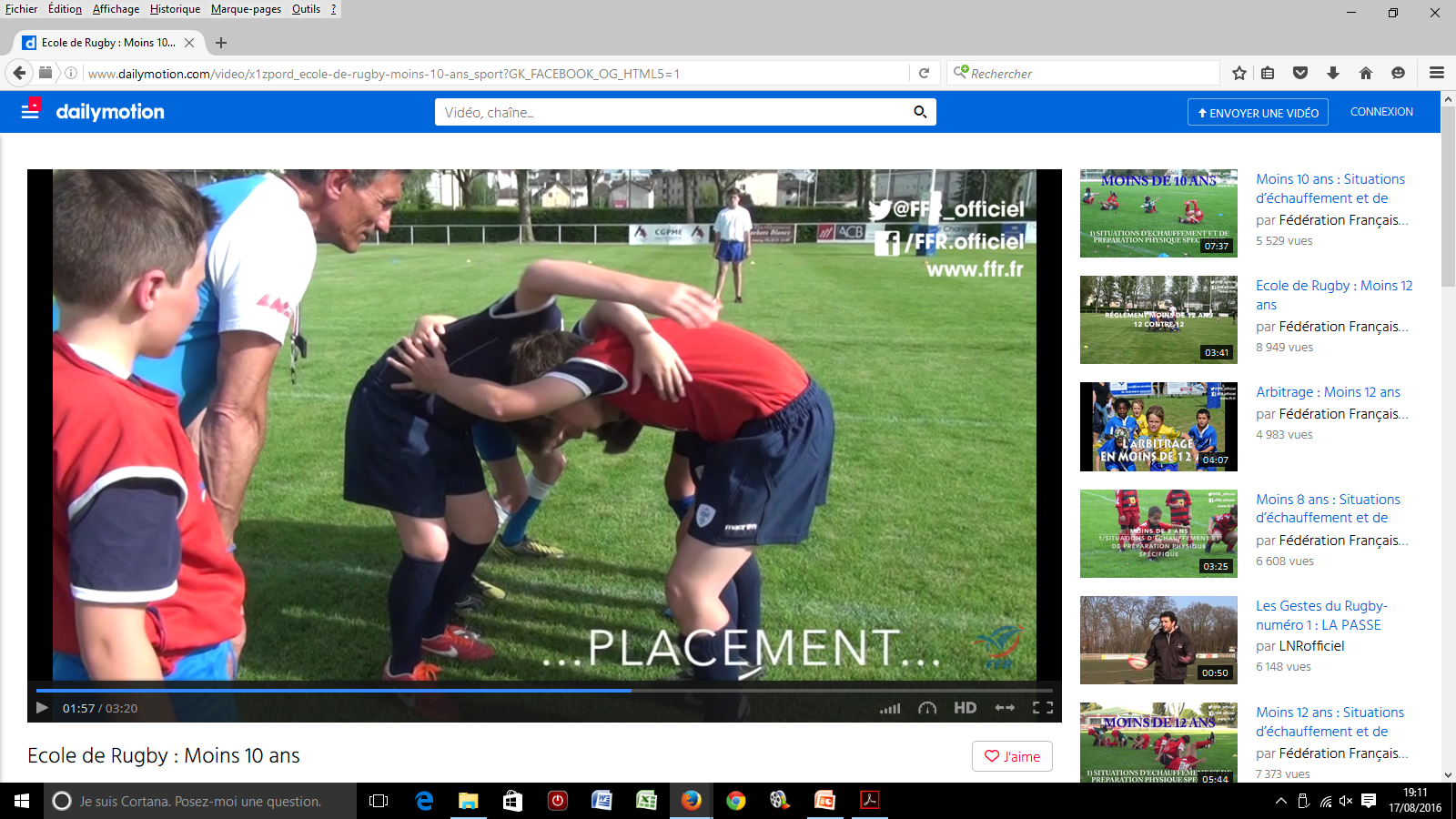 « LIEZ »
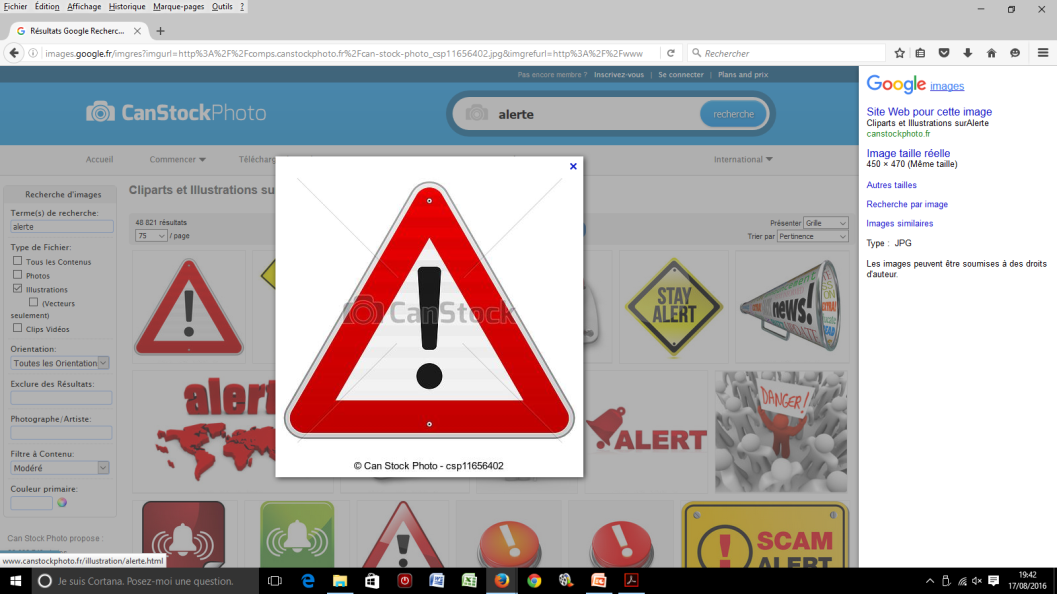 PAS D’IMPACT
REALISE PAR DEAUZE GUILLAUME AOUT 2016
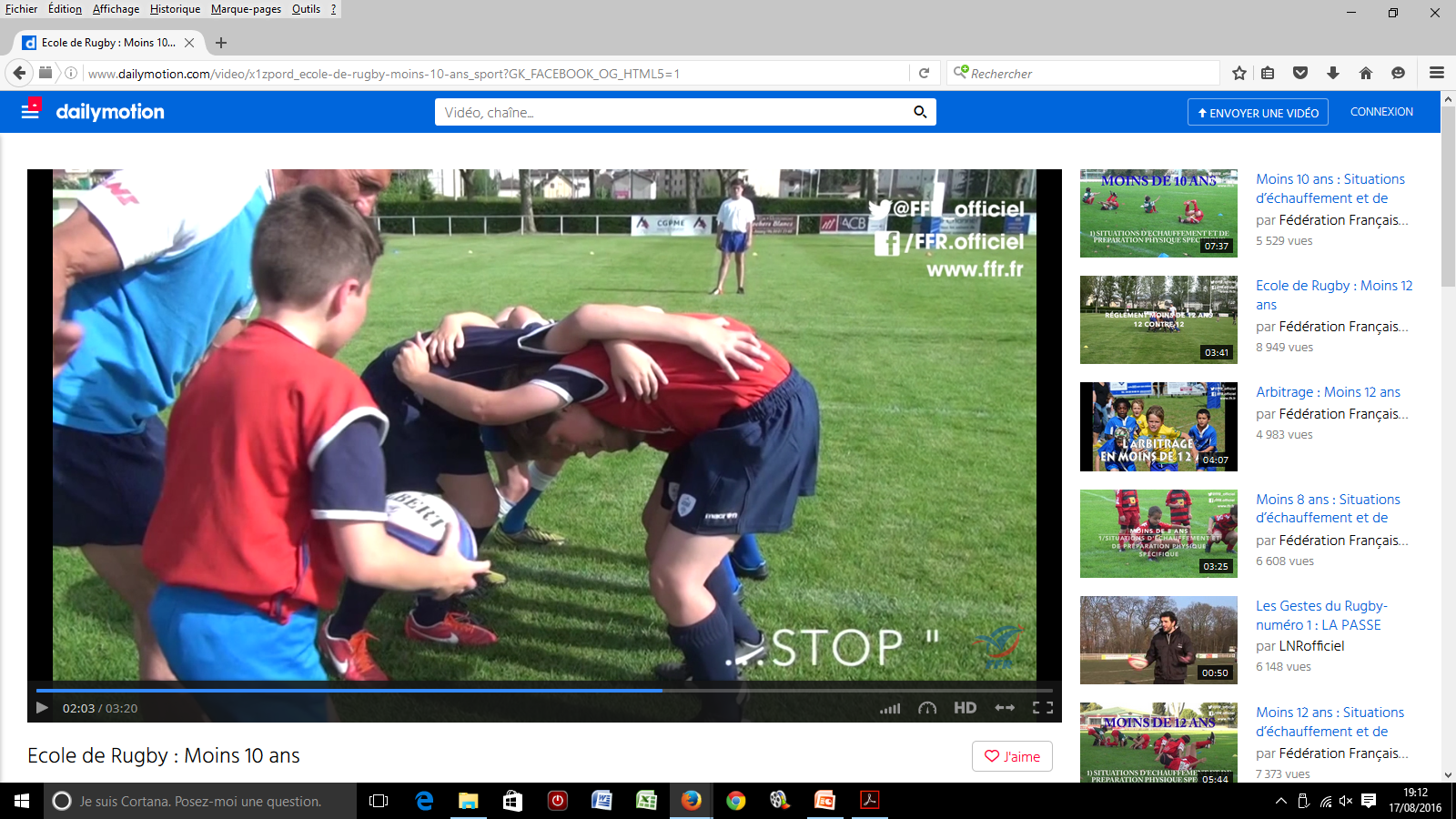 « PLACEMENT »
REALISE PAR DEAUZE GUILLAUME AOUT 2016
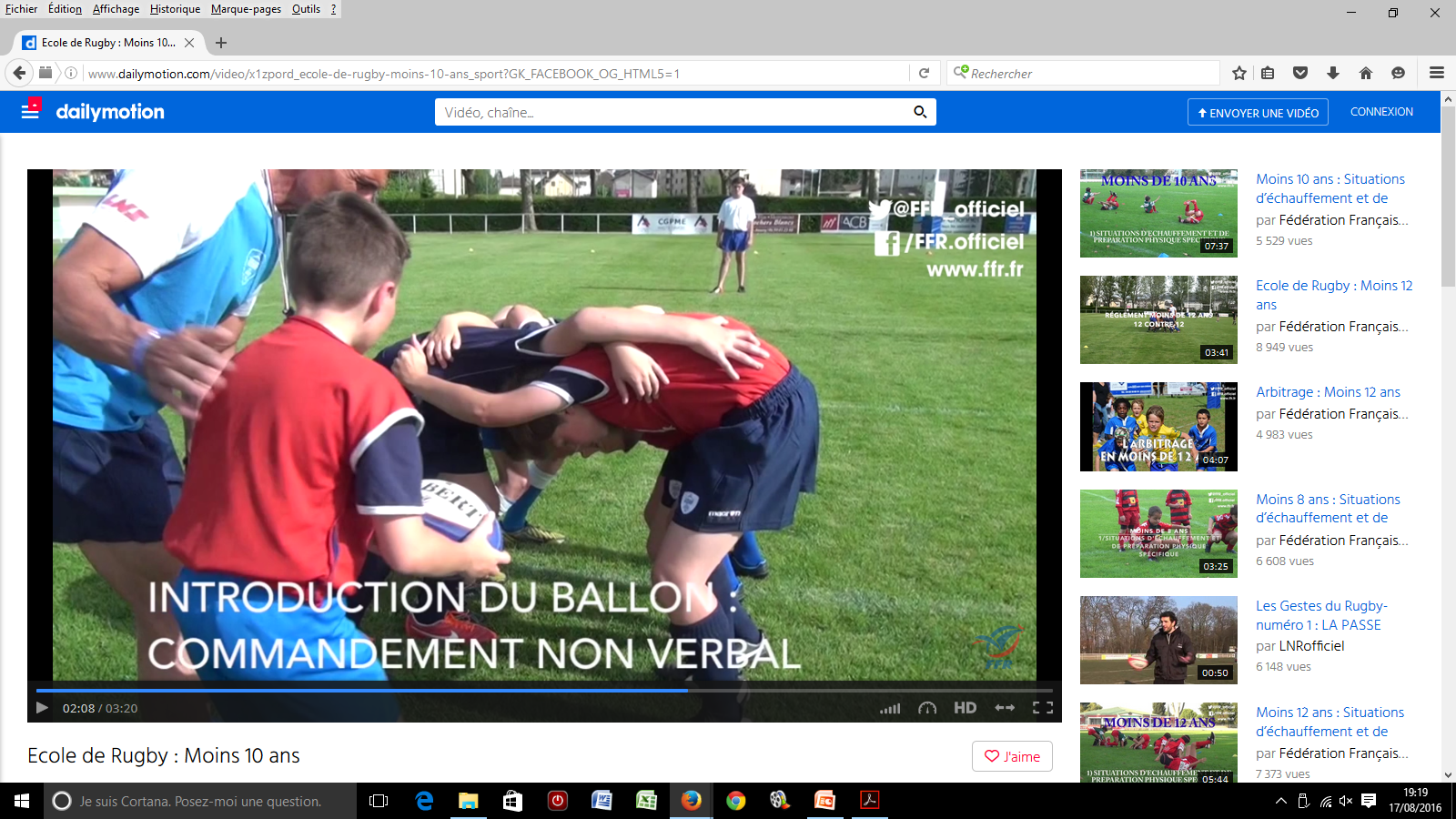 Le ½ de mêlée introduit sans délai. 

Son adversaire se place soit à ses côtés sans suivre 
   la progression du ballon soit derrière sa mêlée, dans l’axe.
REALISE PAR DEAUZE GUILLAUME AOUT 2016
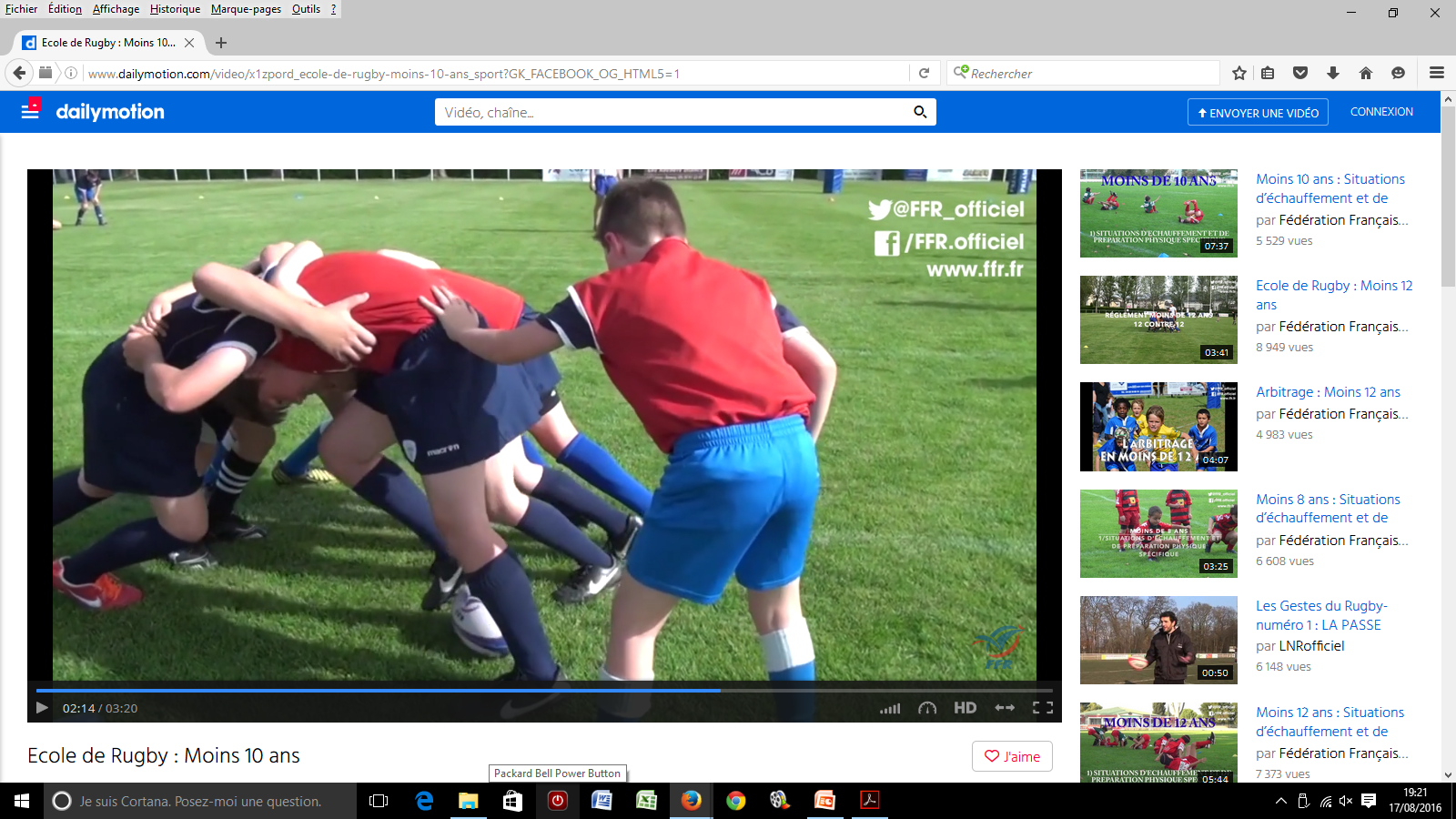 Poussée autorisée dans l’axe, limitée au gain du ballon 
(ballon derrière les pieds d’une des premières lignes). 
Talonnage autorisé. Pas de possibilité de regagner le ballon.
REALISE PAR DEAUZE GUILLAUME AOUT 2016
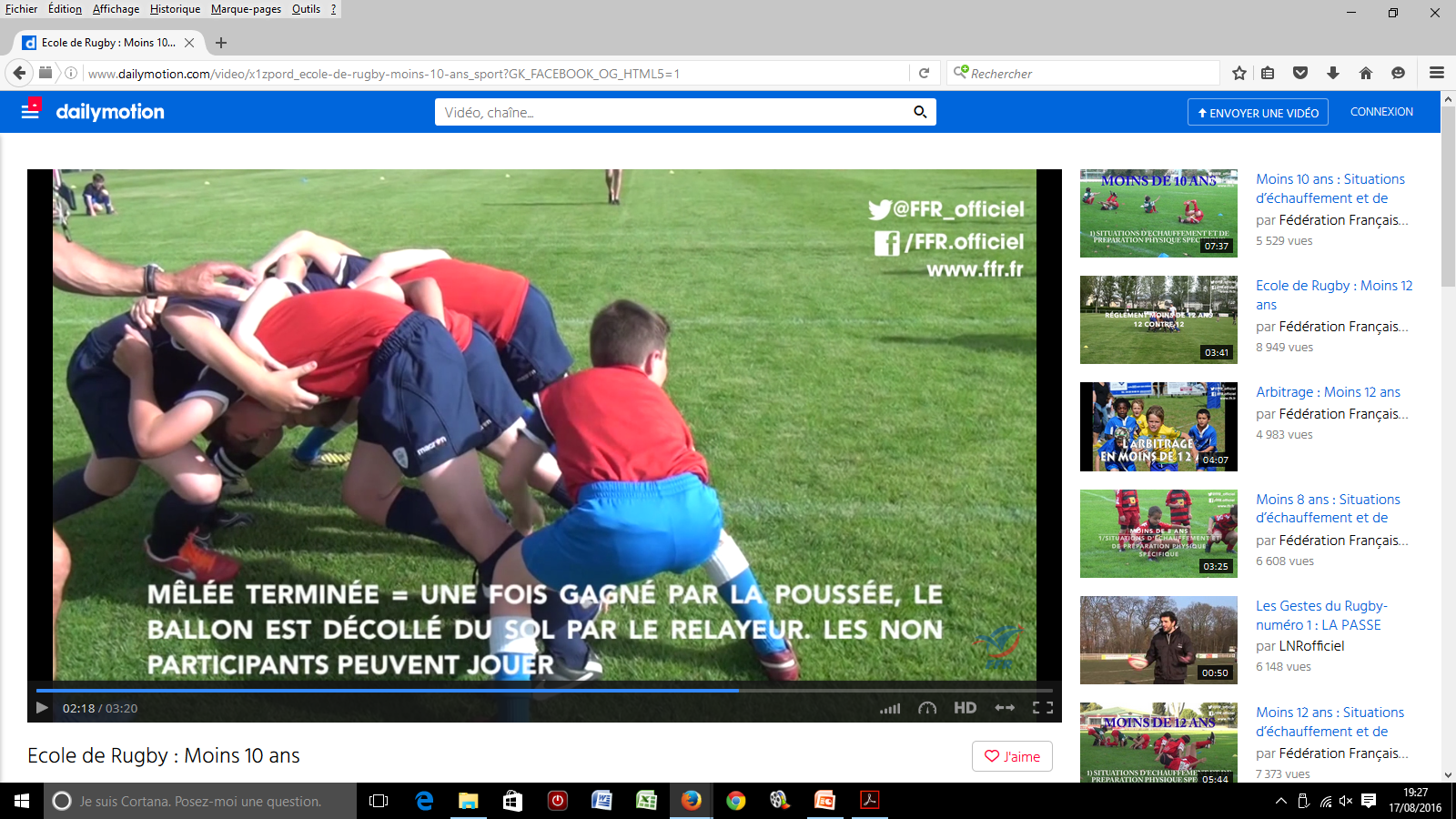 REALISE PAR DEAUZE GUILLAUME AOUT 2016
Consignes sur mêlées
La mêlée n’est jamais rejouée. Liaisons incorrectes, mauvaise posture : CPF Mêlée tournée ou quand une faute n’est pas décelée et ballon injouable ou sécurité oblige : CP Franc en faveur de l’équipe ayant introduit le ballon en mêlée
REALISE PAR DEAUZE GUILLAUME AOUT 2016
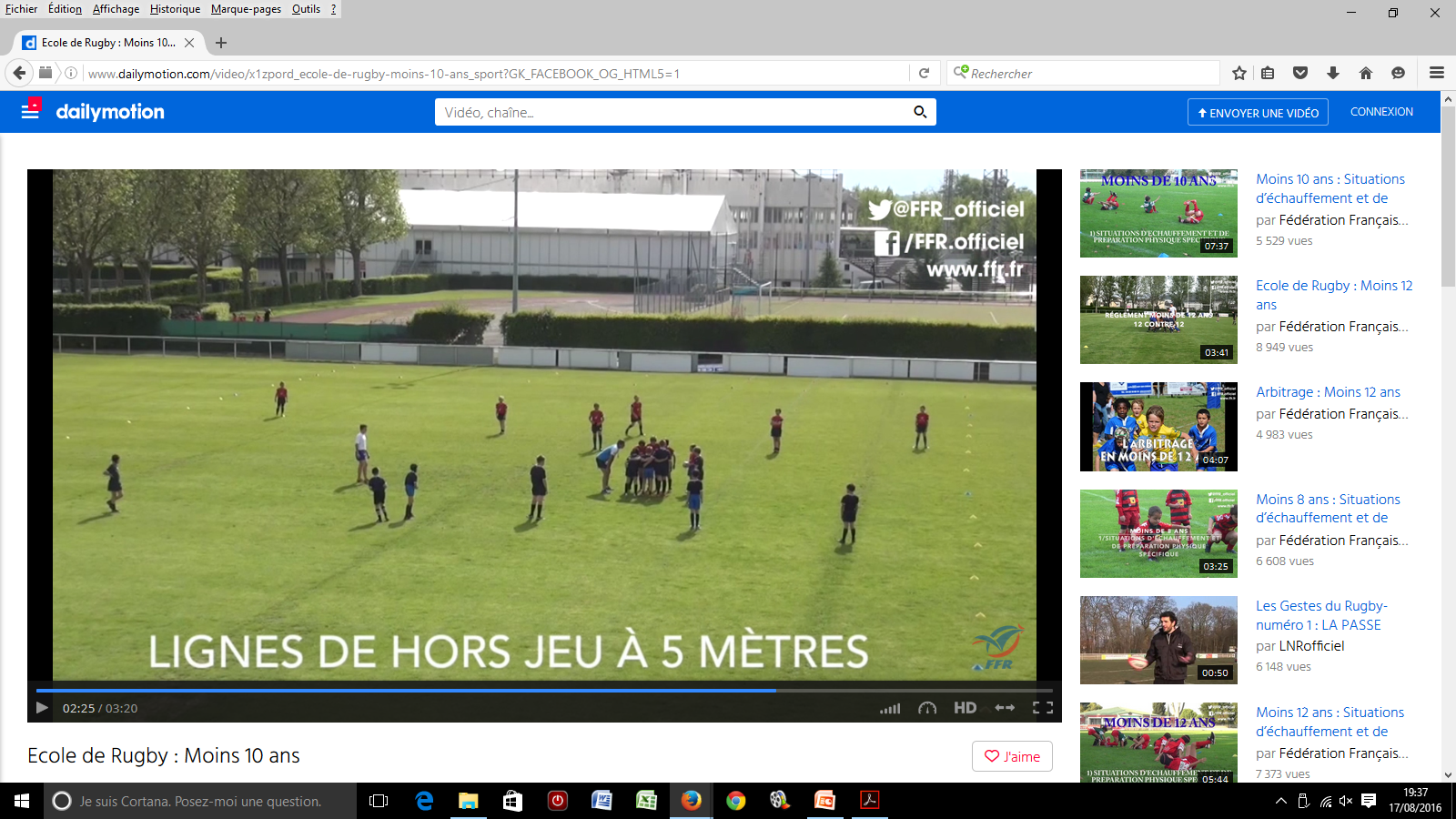 REALISE PAR DEAUZE GUILLAUME AOUT 2016
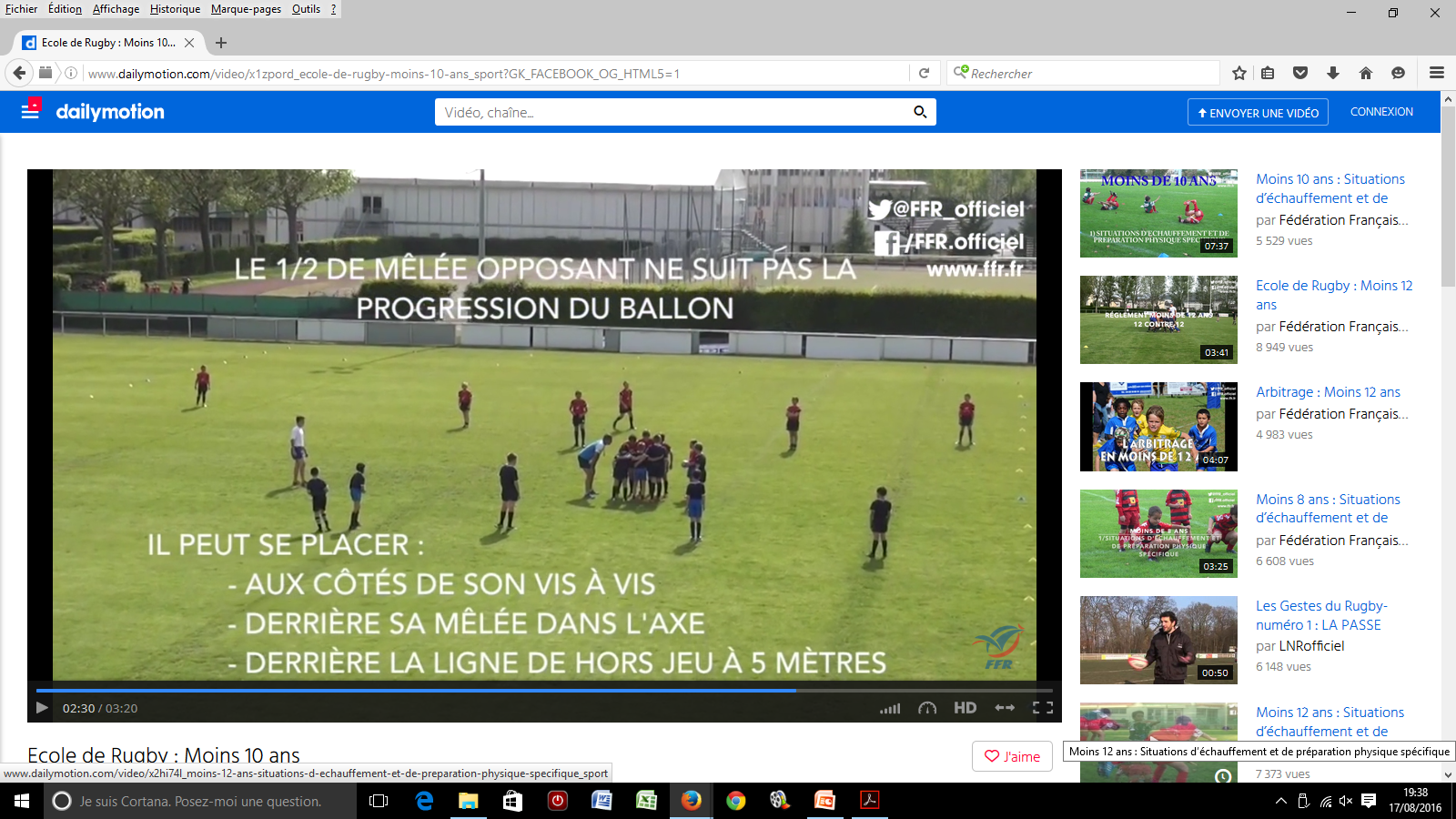 REALISE PAR DEAUZE GUILLAUME AOUT 2016
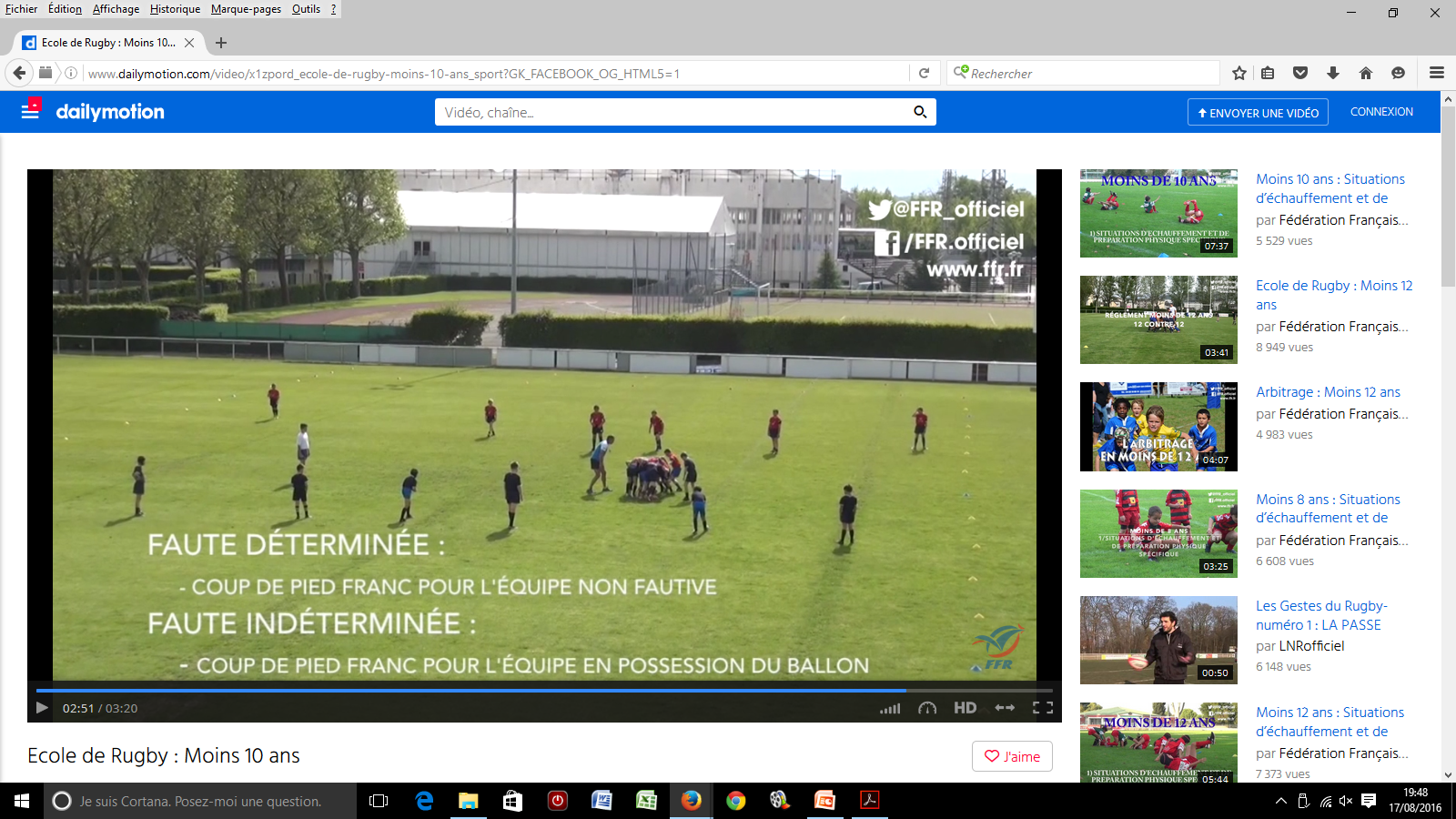 REALISE PAR DEAUZE GUILLAUME AOUT 2016
Le jeu au pied direct en touche
Coup de pied dans l’en-but ET  DANS LA ZONE DES 10 METRES : à l’endroit de la sortie Coup de pied hors de l’en-but ET DE LA ZONE DE 10 METRES :  au point de frappe  Remise en jeu rapide autorisée, avec respect des lignes de hors jeu
Coup de Pied Franc (CPF)
- Opposants à 5 mètres  - Vigilance sur la réalisation du Coup de Pied Franc  - JEU à l’initiative du joueur, sans coup de sifflet de l’éducateur.
REALISE PAR DEAUZE GUILLAUME AOUT 2016
JEU DELOYAL
Du remplacement temporaire de 2 minutes à l’exclusion définitive, selon la gravité de la faute. Le remplacement est obligatoire. Si brutalité caractérisée ou récidive, exclusion définitive du tournoi.
REALISE PAR DEAUZE GUILLAUME AOUT 2016
A savoir
- AU COUP DE SIFFLET DE L’ARBITRE, LE JOUER DE L’EQUIPE FAUTIVE POSE IMMEDIATEMENT LE BALLON AU POINT DE FAUTE SINON SANCTION (CPF OU 5M DE +, OU REMPLACEMENT SI FAUTES REPETEES) - 5 ESSAIS D’ECART A N’IMPORTE QUEL MOMENT : SCORE ACQUIS DEFINITIVEMENT ET REEQUILIBRAGE OBLIGATOIRE DE QUELQUE MANIERE QUE CE SOIT. 	- HORMIS CES MODIFICATIONS, LES REGLES DU RUGBY à XV CATEGORIE C SONT APPLICABLES